ĐÁP CA 
SAU CHÚA NHẬT III PHỤC SINH
THỨ TƯ
SAU CHÚA NHẬT III PHỤC SINH
THỨ TƯ
SAU CHÚA NHẬT III PHỤC SINH
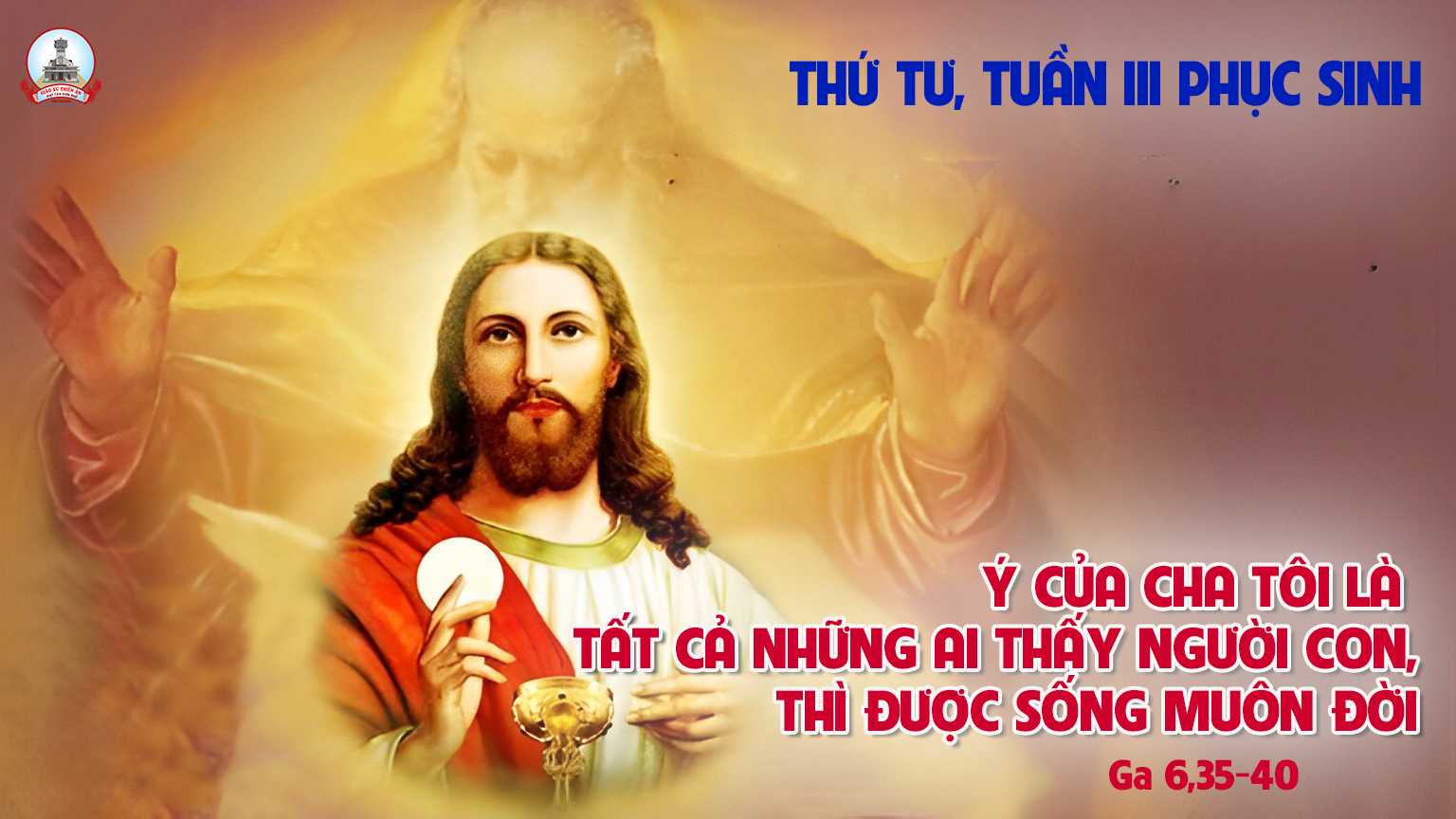 Ca nhập lễ 
TRÁI ĐẤT RUNG ĐỘNGLm. Kim Long
Đk: Trái đất rung động và mở ra. Này giờ Chúa phục sinh mừng vui lên hỡi muôn người. Chiến thắng gian trần và quỷ ma, ngàn đời Chúa hiển vinh tràn ơn cứu rỗi mọi nơi.
Tk1: Vui lên triều thần ơi,kèn cứu rỗi vang dậy rền trời. Chúa đã khởi thắng quyền uy Ngài chiếu sáng nơi nơi.
Đk: Trái đất rung động và mở ra. Này giờ Chúa phục sinh mừng vui lên hỡi muôn người. Chiến thắng gian trần và quỷ ma, ngàn đời Chúa hiển vinh tràn ơn cứu rỗi mọi nơi.
Tk2: Hôm nay tội trần gian được con Chúa dâng mình đền bồi. Cửa trời rộng mở nguồn hy vọng cứu rỗi lên ngôi.
Đk: Trái đất rung động và mở ra. Này giờ Chúa phục sinh mừng vui lên hỡi muôn người. Chiến thắng gian trần và quỷ ma, ngàn đời Chúa hiển vinh tràn ơn cứu rỗi mọi nơi.
THỨ TƯ
SAU CHÚA NHẬT III PHỤC SINH
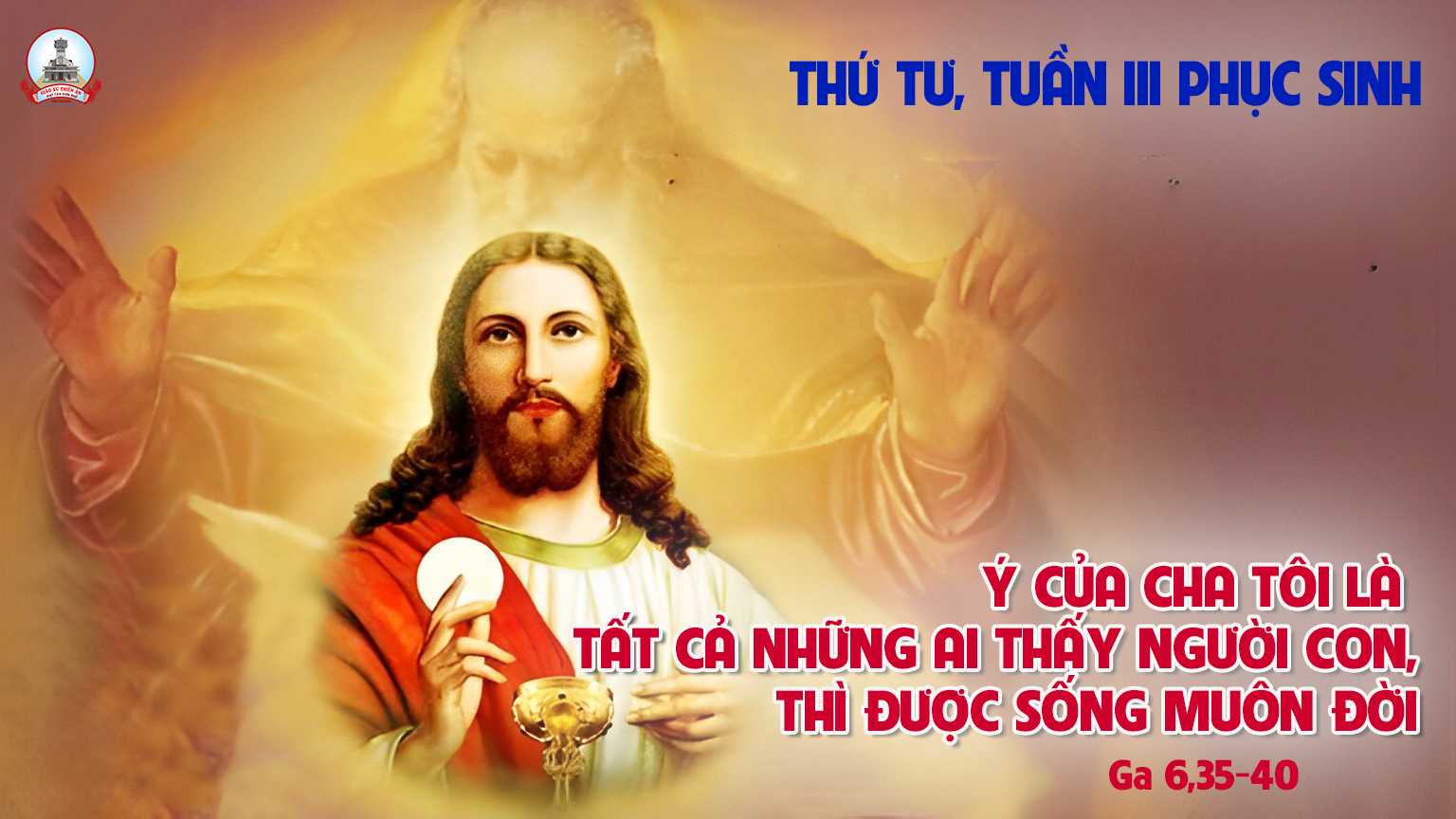 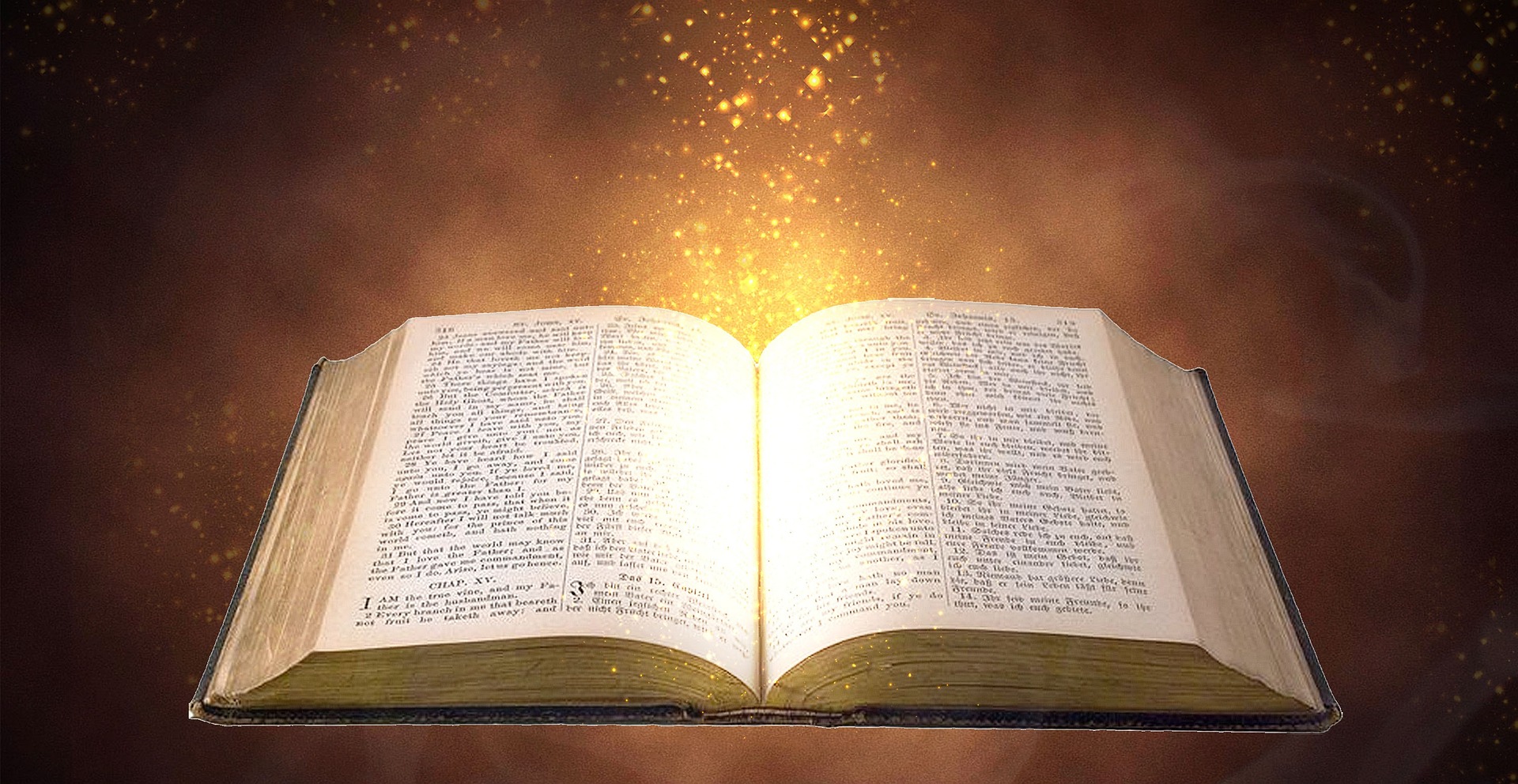 Họ đi khắp nơi loan báo Lời Chúa.
Bài trích sách Công vụ Tồng Đồ
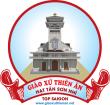 Đáp ca:
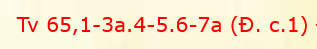 Cả trái đất hãy tung hô Thiên Chúa.
Alleluia-Alleluia:
Chúa nói: “ Tấ cả những ai tin vào người Con. Thì được sống muôn đời, và tôi sẽ cho họ sống lại ngày sau hết.”
Alleluia:
THỨ TƯ
SAU CHÚA NHẬT III PHỤC SINH
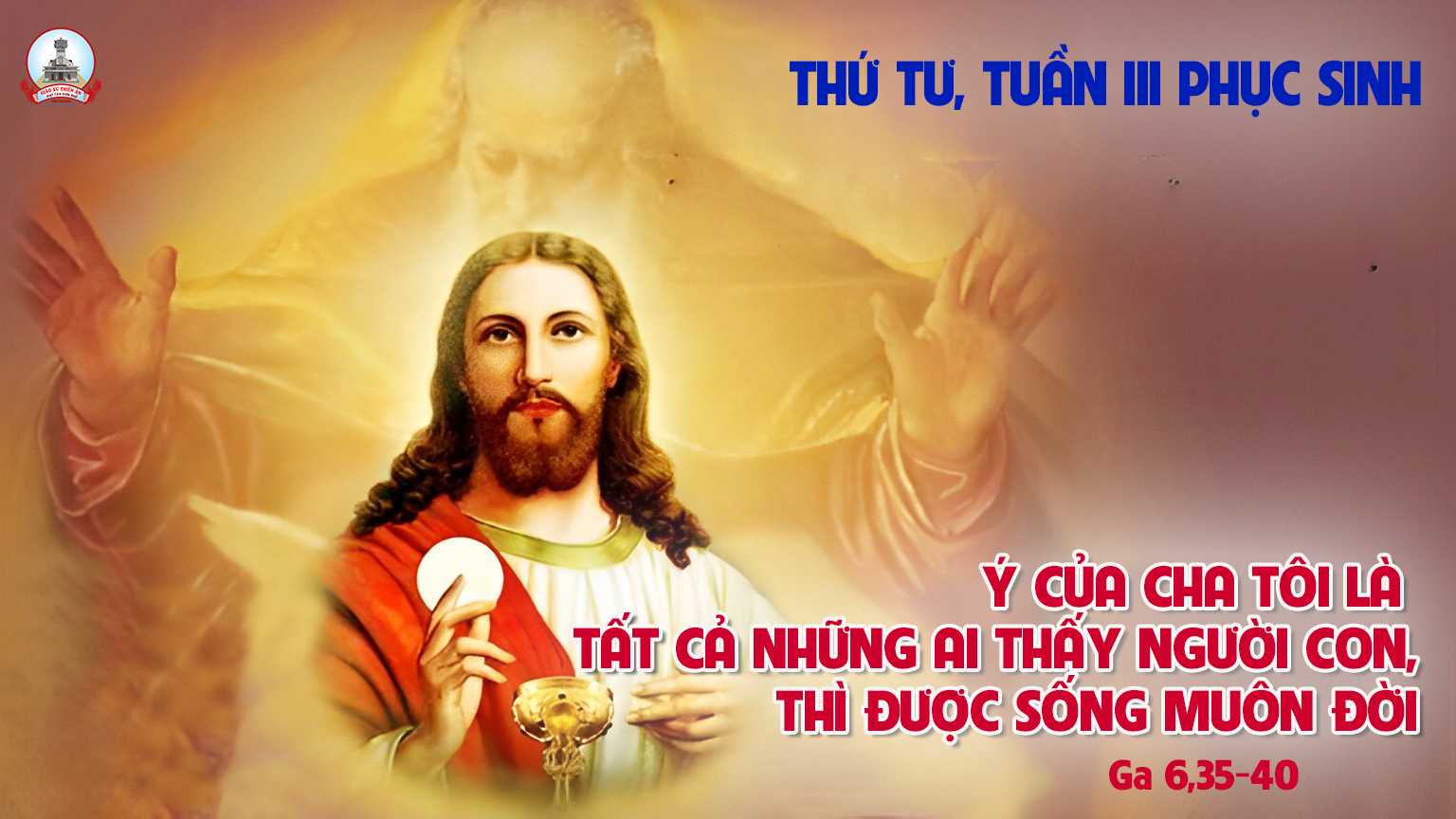 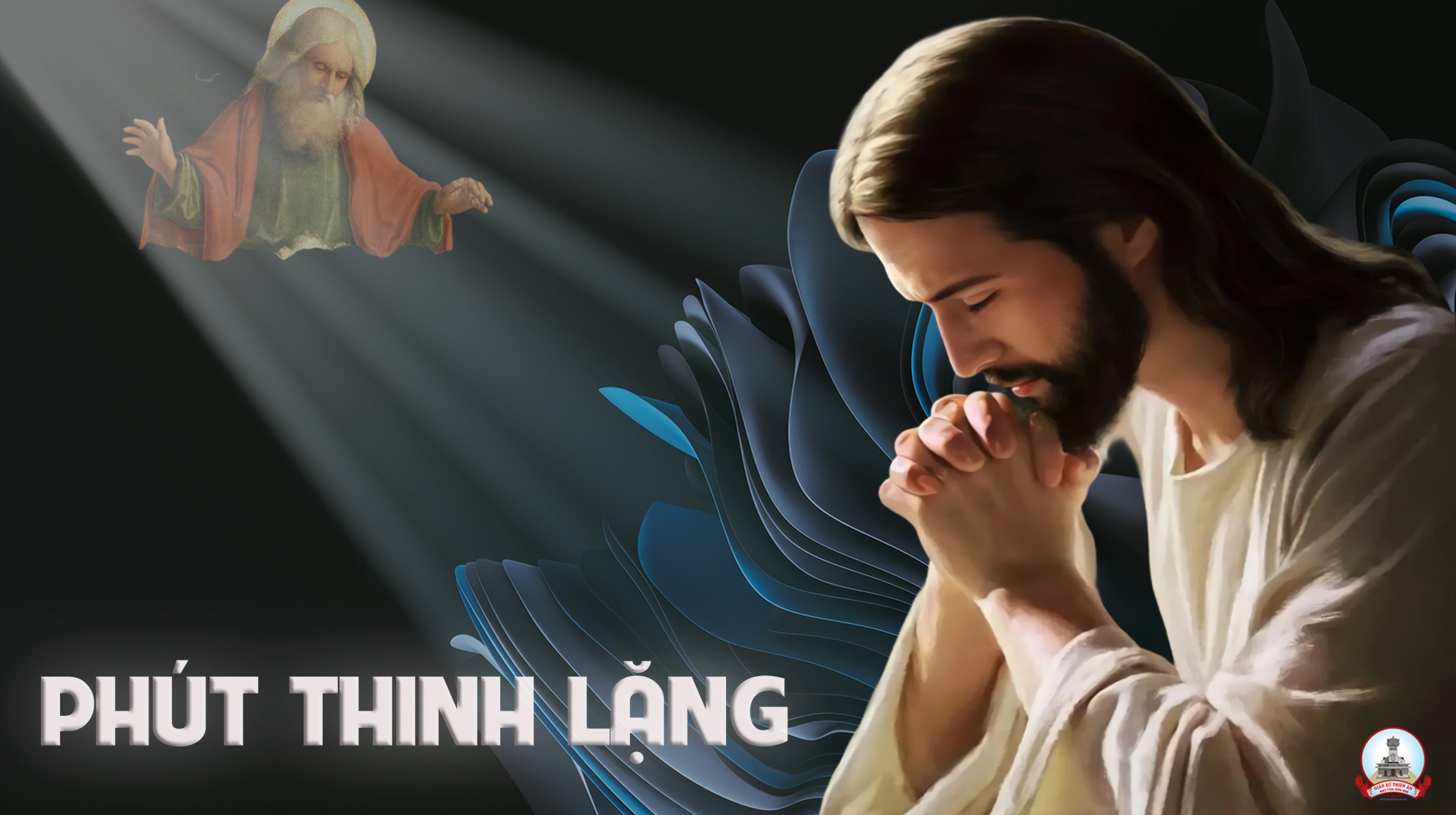 Ca Dâng Lễ 
 LỄ DÂNG PHỤC SINH
Nguyễn Hùng Lân
Tk1: Hiệp dâng về trên đĩa thánh, bánh thơm ngọt ngào phúc ân. Này là bao lao công tiến dâng trót cả cuộc sống. Cùng dâng này đây chén rượu, xin Cha thương nhận lấy, máu chiên thánh trào tuôn để nuôi dưỡng linh hồn.
Đk: Chan hoà niềm vui dâng về Thiên Chúa rạng ngời. Thiên đàng rộng mở, Chúa Con hiển vinh vượt qua. Mừng Giêsu chiến thắng đã thoát khỏi tay tử thần rồi, vinh phúc xuống cho muôn người người. Cùng dâng khúc hát: Alleluia!
Tk2:  Đời con dù bao gian khó, đớn đau nhọc nhằn nỗi lo. Đường trần gian đau thương vẫn không sánh được cùng Chúa. Thì đây hiệp dâng đến Ngài, xin Cha thương nhận lầy, hiến dâng tấm lòng con, cùng thân xác, linh hồn.
Đk: Chan hoà niềm vui dâng về Thiên Chúa rạng ngời. Thiên đàng rộng mở, Chúa Con hiển vinh vượt qua. Mừng Giêsu chiến thắng đã thoát khỏi tay tử thần rồi, vinh phúc xuống cho muôn người người. Cùng dâng khúc hát: Alleluia!
THỨ TƯ
SAU CHÚA NHẬT III PHỤC SINH
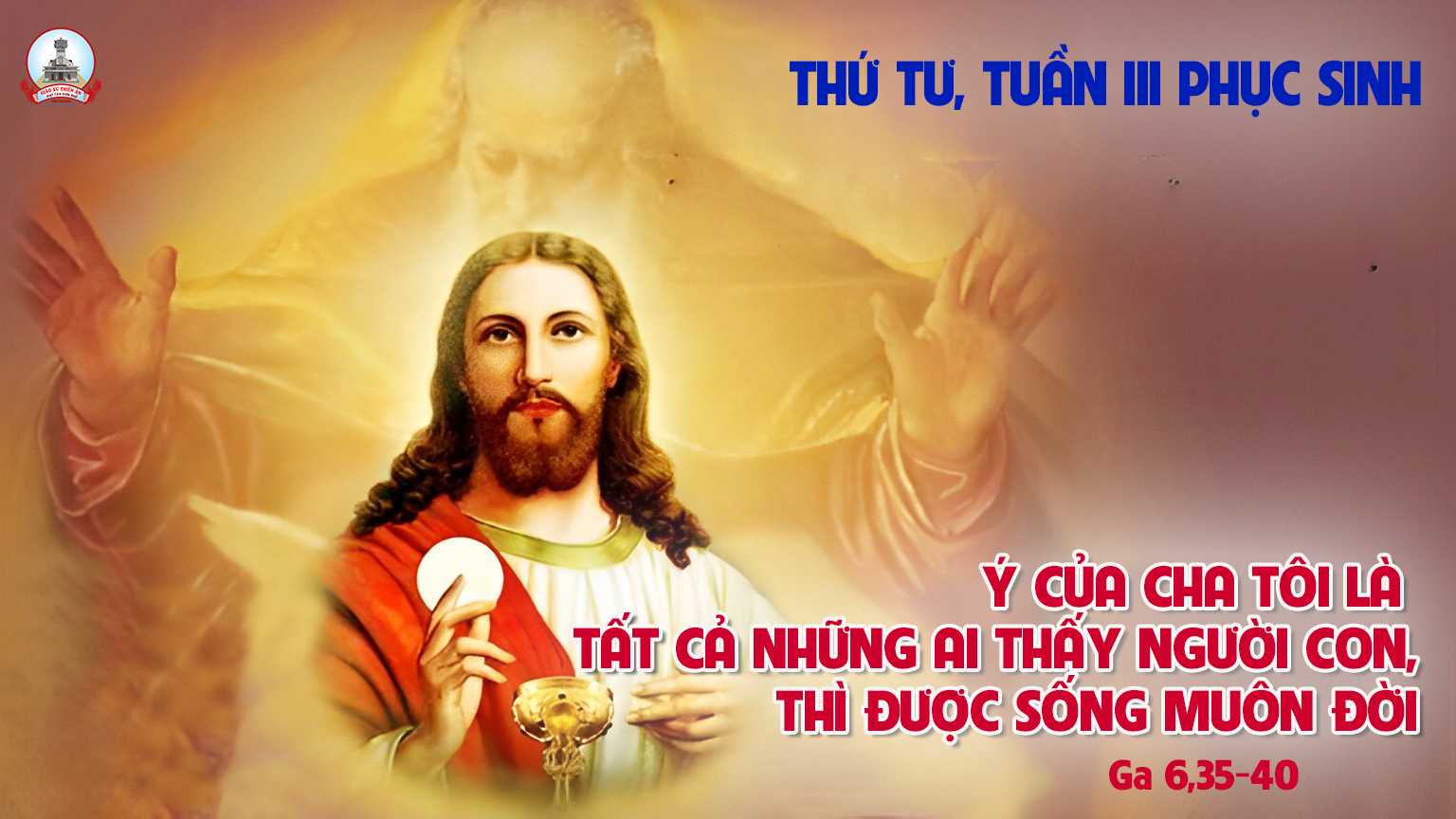 Ca Nguyện Hiệp Lễ 
BÌNH AN CHÚA ÂN BAN
Lm. Quang Uy
Pk1: Bình an như gió, gió xua tan hờn oan. Bình an như tia nắng sưởi ấm bao thở than. Rực nóng cậy trông lòng ngước lên chờ mong, nguồn bình an Chúa ân ban sẽ chữa lành cho trần gian. Nguồn bình an suối hân hoan sẽ tuôn tràn luôn chứa chan.
***: Ha-lê-lu, Ha-lê-lu, Ha-lê-lu-u-u-ia.
Pk2: Bình an như nước, nước mát trong thảnh thơi. Bình an như con suối rồi sẽ ra biển khơi. Nguồn nước huyền siêu, lòng đón trao tình yêu, nguồn bình an Chúa ân ban sẽ thắp lên hy vọng ngoan. Nguồn bình an chắp tay hoa, chắt chiu hạnh ngộ thiết tha.
***: Ha-lê-lu, Ha-lê-lu, Ha-lê-lu-u-u-ia.
Pk3: Bình an như đất, đất dưỡng nuôi chở che. Bình an như men muối cho thắm tươi đời vui. Bừng sáng niềm tin lòng khát khao nguyện xin, nguồn bình an Chúa ân ban sẽ đưa về quê nhà Cha. Nguồn bình an khúc tân ca sẽ phôi pha bao xót xa.
***: Ha-lê-lu, Ha-lê-lu, Ha-lê-lu-u-u-ia.
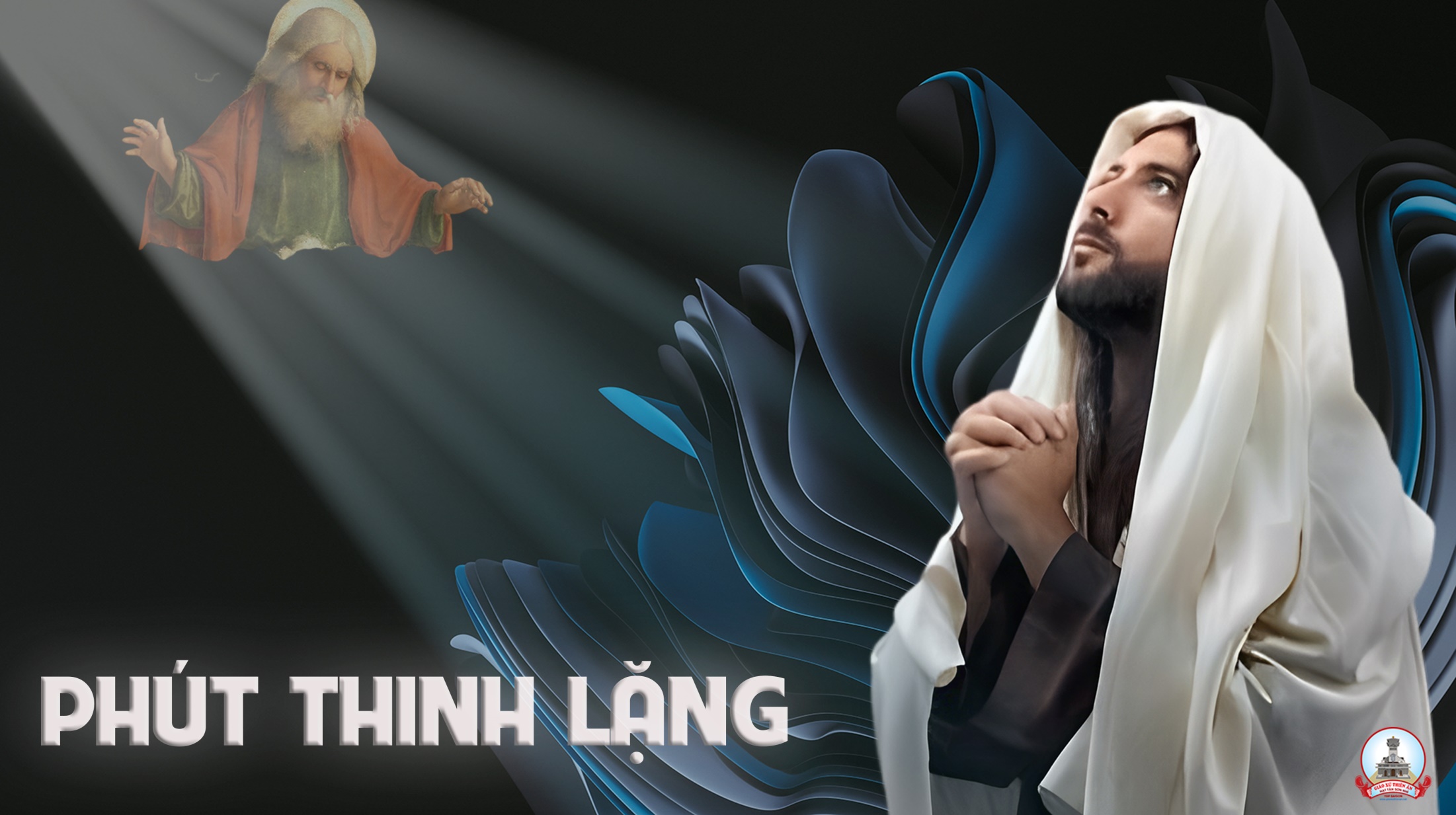 Ca kết lễ
Chúa Nay Đã Phục Sinh
Lm. Kim Long
Đk: Chúa nay thực đã phục sinh. Al-le-lu-ia. Al-le-lu-ia.
Tk1: Ngài từ trong kẻ chết sống lại. Al-le-lu-ia. Al-le-lu-ia. Và niềm vui tràn lan nơi nơi.
Đk: Chúa nay thực đã phục sinh. Al-le-lu-ia. Al-le-lu-ia.
Tk2: Ngài toàn thắng tội lỗi thế trần. Al-le-lu-ia. Al-le-lu-ia. Và ngàn dân hưởng ơn cứu rỗi.
Đk: Chúa nay thực đã phục sinh. Al-le-lu-ia. Al-le-lu-ia.
THỨ TƯ
SAU CHÚA NHẬT III PHỤC SINH
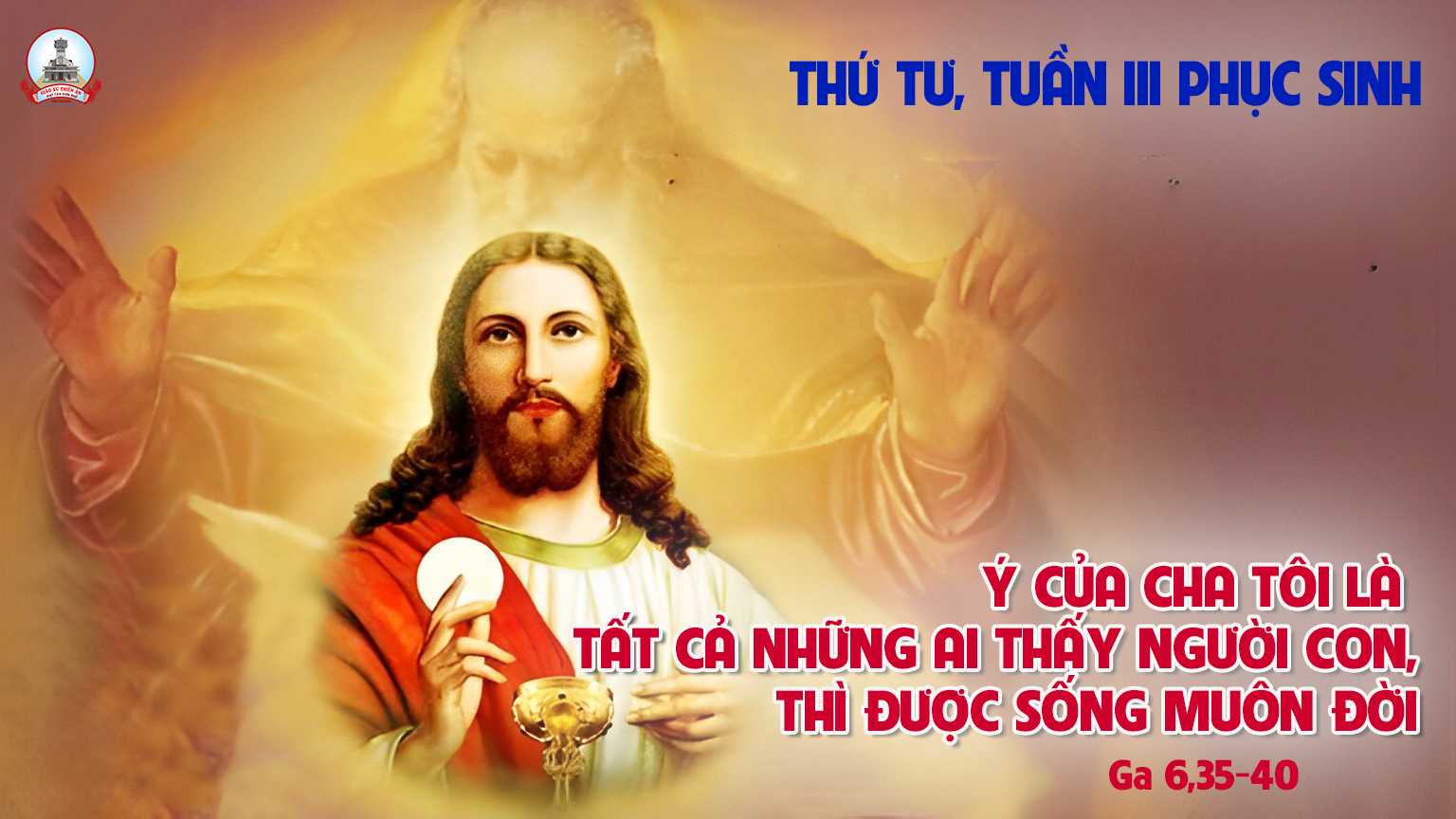